Processamento Digital de SinaisAnálise no domínio da frequência
Professor:
Gerson Leiria Nunes
Sumário
Transformada de Fourier de sinais contínuos aperiódicos
Transformada de Fourier Discreta de sinais periódicos
Transformada de Fourier de sinais periódicos
Transformada de Fourier de sinais contínuos aperiódicos
Transformada de Fourier Sinais contínuos periódicos
Transformada de Fourier Discreta de sinais periódicos
Transformada do pulso retangular
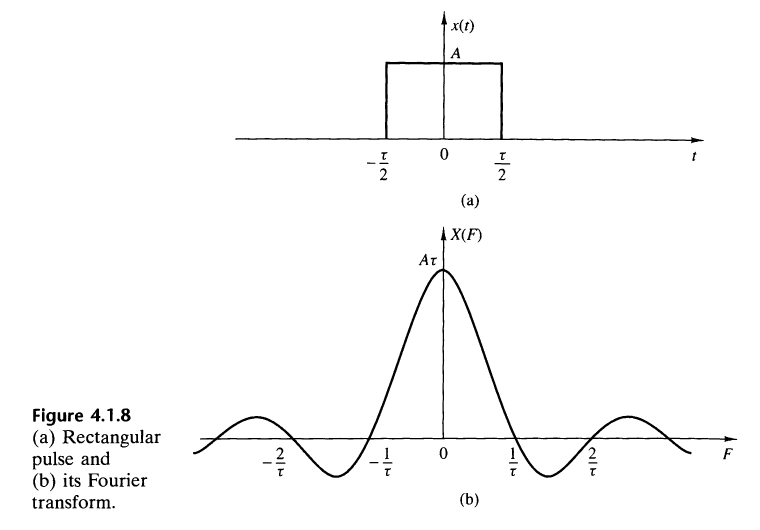 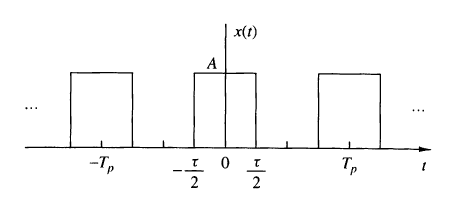 Transformada do pulso retangular
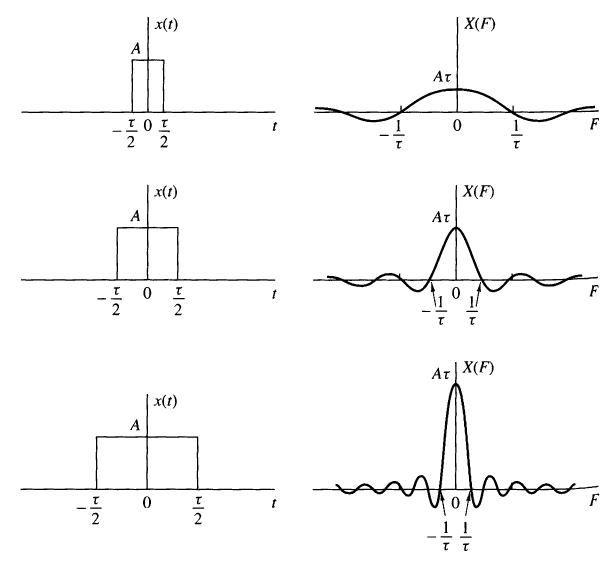 Exemplos de DFT
Calcule a DFT/FFT usando Matlab e plote o espectro
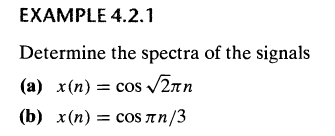 Transformada de Fourier Pulso retangular (periódico)
Calculando:
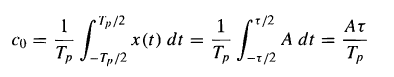 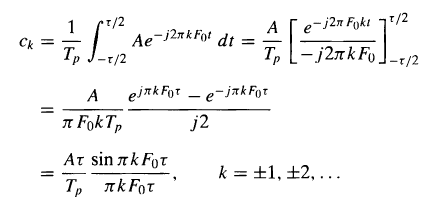 Pulso retangular –-Fourier--> Sinc
Coeficientes de Fourier para trem de pulso
Transformada de Fourier Discreta de sinais aperiódicos
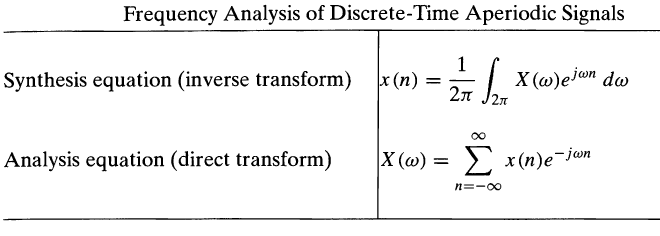 Número de coeficientes
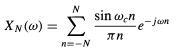 Número de coeficientes